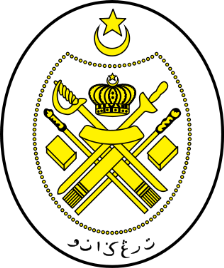 Jabatan Hal Ehwal Agama Terengganu
KHUTBAH MULTIMEDIA
Siri: 13 / 2022
BERPUASALAH DENGAN SELURUH ANGGOTA
06 Ramadan 1443  bersamaan   08 April 2022 
http://e-khutbah.terengganu.gov.my
Pujian Kepada Allah S.W.T.
الْحَمْدُ لِلَّهِ
Segala puji-pujian hanya bagi Allah S.W.T.
Syahadah
أَشْهَدُ أنْ لاَ إلَهَ إلا اللهُ وَحْدَهُ لا شَرِيكَ لَه، وَأَشْهَدُ أَنَّ مُحَمَّدًا عَبْدُهُ وَرَسُولُه
Dan aku bersaksi  bahawa sesungguhnya tiada tuhan melainkan Allah yang Maha Esa yang tiada sekutu baginya,

Dan juga aku bersaksi bahawa junjungan kami Nabi Muhammad SAW hamba-Nya dan rasul-Nya.
Selawat Ke Atas Nabi Muhammad S.A.W
اَللَّهُمَّ صَلِّ وَسَلِّمْ وَبَارِكْ عَلَى نَبِيِّنَا مُحَمَّدٍ، وَعَلَى أَلِهِ وَأَصْحَابِهِ وَمَنْ تَبِعَهُمْ بِإِحْسَانٍ إِلَى يَوْمِ الدِّيْنِ
Ya Allah, cucurilah rahmat,  kesejahteraan dan keberkatan ke atas Nabi kami Nabi Muhammad SAW dan ke atas keluarganya dan sahabatnya dan orang-orang yang mengikut mereka dengan baik hingga ke hari kiamat
Pesanan Takwa
اتَّقُوْا اللهِ
 وَتَدَبَّرُوْا  قَوْلَهُ تَعَالَى : 
يَا أَيُّهَا الَّذِينَ آَمَنُوا اتَّقُوا اللَّهَ حَقَّ تُقَاتِهِ وَلَا تَمُوتُنَّ إِلَّا وَأَنْتُمْ مُسْلِمُونَ
Wahai hamba-hamba Allah ! Saya berpesan kepada tuan-tuan dan diri saya sendiri supaya bertaqwa kepada Allah. Dengarlah perintah Allah yang bermaksud : 
“Wahai orang-orang yang beriman!  Bertaqwalah kamu kepada Allah dengan sebenar-benar taqwa, dan jangan sekali-kali kamu mati melainkan dalam keadaan Islam”.
Tajuk Khutbah Hari Ini :
8 April 2022
Bersamaan
06 Ramadan 1443
“ Berpuasalah dengan Seluruh Anggota ”
ADAB BERPUASA
Menjaga seluruh anggota dari melakukan dosa dan perkara yang sia-sia
Sabda Nabi Muhammad SAW :
مَنْ لَمْ يَدَعْ قَوْلَ الزُّورِ وَالعَمَلَ بِهِ 
فَلَيْسَ للهِ حَاجَةٌ في أنْ يَدَعَ طَعَامَهُ وَشَرَابَهُ
Yang bermaksud : Sesiapa yang tidak meninggalkan percakapan bohong dan berterusan dengan perlakuan tersebut, maka tidak ada nilai disisi Allah pada dia meninggalkan makan dan minumnya itu.
( Riwayat Bukhari )
Bagi menjadikan puasa lebih sempurna
Ambil panduan daripada perbuatan -perbuatan para sahabat dan tabiin R.Anhum
Disebutkan oleh
 Jabir ibn Abdullah RA :
Antaranya :
Apabila engkau berpuasa, maka hendaklah berpuasa juga pendengaranmu, penglihatanmu dan lidahmu dari pembohongan dan perkara-perkara haram. Jauhilah menyakiti golongan tertentu. Hendaklah engkau menjaga kehormatan dan ketenangan pada hari puasa engkau. Jangan jadikan hari berbuka dan berpuasa engkau sama sahaja.
Al Imam al Ghazali dalam kitab “Ihya’ Ulumiddin” membuat satu huraian tentang adab berpuasa :
Pertama
Menunduk pandangan dan menahannya dari terlalu bebas melihat perkara dikutuk dan dibenci syara’. Begitu juga melihat perkara yang boleh mengganggu tumpuan hati atau melalikan dari mengingati Allah
Kedua
Menjaga lidah daripada kata-kata kosong, mengumpat, mengadu domba, perkataan keji, kekasaran, perbalahan dan perdebatan yang tidak berfaedah. Sebaliknya hendaklah dia mendidik lidahnya agar lebih banyak berdiam. memperbanyakan sebutan (zikir) Allah dan membaca al Quran. Inilah puasa lidah
Al Imam al Ghazali dalam kitab “Ihya’ Ulumiddin” membuat satu huraian tentang adab berpuasa :
Mencegah telinga daripada menumpukan pendengaran kepada perkara yang dibenci syara’. Kerana kaedahnya ialah semua perkara yang haram mempertuturkannya, maka haram jugalah mendengarnya
Ketiga
Mencegah anggota-anggota lain dari pelakuan dosa dan makruh, terutamanya tangan dan kaki. Perut pula hendaklah dicegah dari perkara syubhat waktu berbuka. Tiada makna jika berpuasa dengan menahan diri dari makanan yang halal kemudian berbuka dengan makanan yang haram. Perumpamaan perbuatan ini seperti seorang yang membina sebuah bangunan namun kemudiannya meruntuhkan satu kota
Keempat
Sabda Nabi Muhammad SAW :
رُبَّ صَائِمٍ لَيْسَ لَهُ مِنْ صِيَامِهِ إِلَّا الْجُوعُ،
 وَرُبَّ قَائِمٍ لَيْسَ لَهُ مِنْ قِيَامِهِ إِلَّا السَّهَرُ
Yang bermaksud : Berapa ramai mereka yang berpuasa sedangkan tiada faedah dari puasanya selain lapar. Berapa ramai orang berqiamullail (menghidupkan malam) sedangkan tiada faedah dari qiamullailnya selain letih berjaga.
(Hadith riwayat Ahmad dan Ibn Majah)
Hakikat Puasa 
Yang Sebenar
Bukan setakat menahan diri dari makan dan minum bahkan mengawal seluruh anggota dari pelakuan dosa dan perkara yang sia-sia
بَارَكَ اللهُ لِي وَلَكُمْ فِي الْقُرْآنِ الْعَظِيْمِ.
 وَنَفَعَنِي وَاِيِّاكُمْ بِمَا فِيْهِ مِنَ الآيَاتِ وَالذِّكْرِ الْحَكِيْمِ.
وَتَقَبَّلَ الله مِنِّي وَمِنْكُمْ تِلاوَتَهُ اِنَّهُ هُوَ السَّمِيْعُ الْعَلِيْمُ.
أقُوْلُ قَوْلِي هَذا وَأَسْتَغْفِرُ اللهَ الْعَظِيْمَ لِيْ وَلَكُمْ
 وَلِسَائِرِ الْمُسْلِمِيْنَ وَالْمُسْلِمَاتِ وَالْمُؤْمِنِيْنَ وَالْمُؤْمِنَاتِ
 فَاسْتَغْفِرُوْهُ إنَّهُ هُوَ الْغَفُوْرُ الرَّحِيْمُ.
Doa Antara Dua Khutbah
آمِينَ ، يَا مُوَفِّقَ الطَّائِعِينَ
وَفِّقنَا لِطَاعَتِكَ أَجمَعِينَ
وَتُب عَلَينَا وَعَلَى المُسلِمِينَ
وَاغفِر ذَنبَ مَن يَقُولُ: «أَستَغفِرُ اللهَ» العَظِيمَ
وَنَستَغفِرُ اللهَ
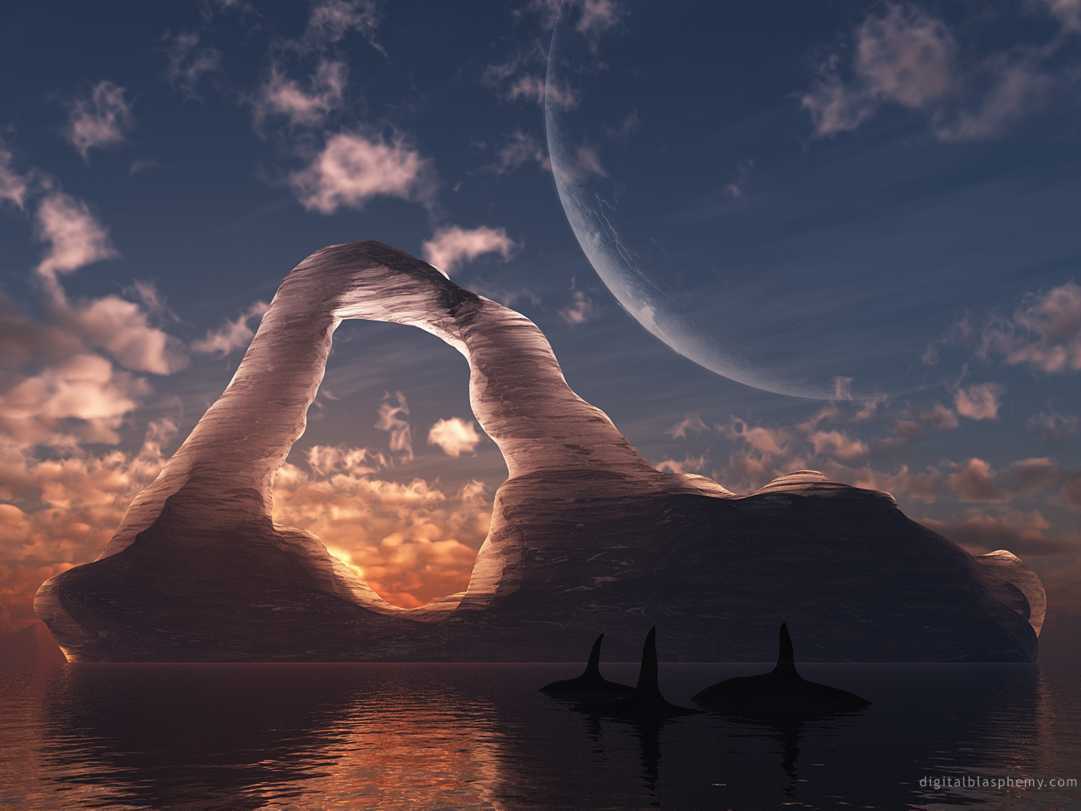 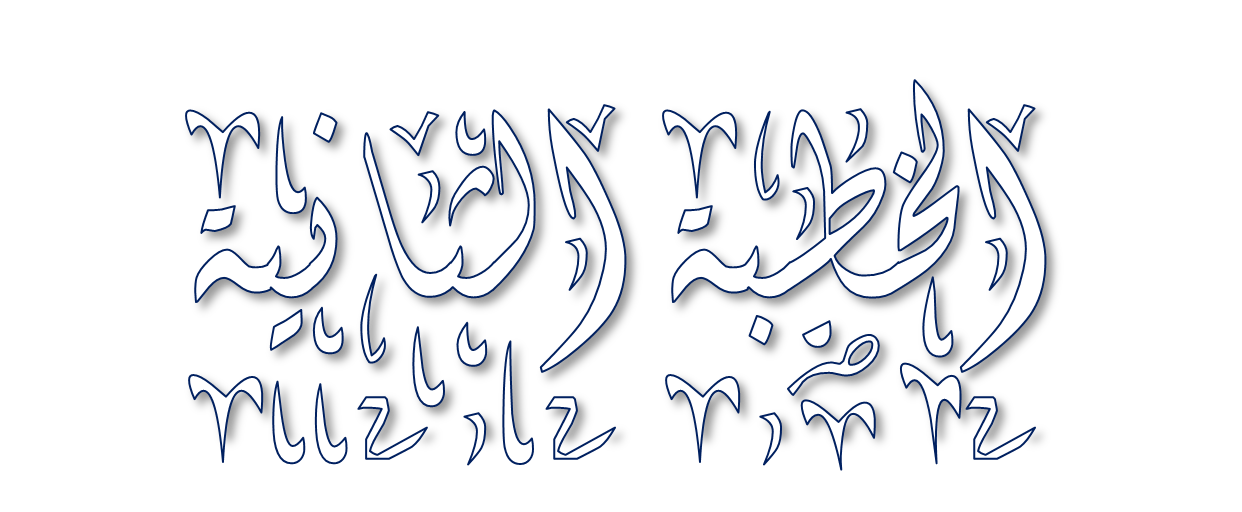 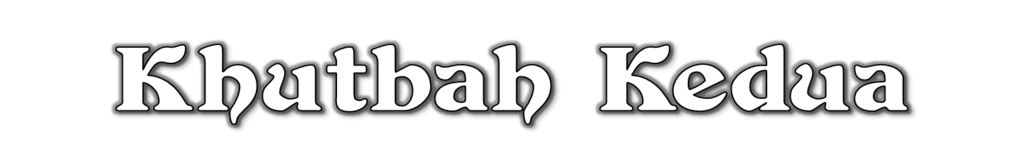 Pujian Kepada Allah S.W.T.
الْحَمْدُ لِلَّهِ
Segala puji-pujian hanya 
bagi Allah S.W.T.
Syahadah
وَأَشْهَدُ أَن لآ إِلَهَ إِلاَّ اللهُ وَحْدَهُ لاَ شَرِيْكَ لَهُ، وَأَشْهَدُ أَنَّ سَيِّدَنَا مُحَمَّدًا عَبْدُهُ وَرَسُوْلُهُ.
Dan aku bersaksi  bahawa sesungguhnya tiada tuhan melainkan Allah, Yang Maha Esa, tiada sekutu bagi-Nya, dan juga aku bersaksi bahawa junjungan kami (Nabi) Muhammad (S.A.W) hamba-Nya dan rasul-Nya.
Selawat Ke Atas 
Nabi Muhammad S.A.W
اللَّهُمَّ صَلِّ وَسَلِّمْ وَبَارِكْ عَلَى سَيِّدِنَا مُحَمَّدٍ، وَعَلَى آلِهِ وَأَصْحَابِهِ أَجْمَعِيْنَ
Ya Allah, cucurilah rahmat, kesejahteraan dan keberkatan ke atas junjungan kami (Nabi) Muhammad (S.A.W) dan ke atas keluarganya dan sekalian para sahabatnya.
Seruan Takwa
اتَّقُوا اللَّهَ فَقَدْ فَازَ الْمُتَّقُوْنَ
Bertakwalah kepada Allah dengan sebenar-benarnya, sesungguhnya berjayalah orang-orang yang bertaqwa.
Seruan
Memperbanyakkan ucapan selawat dan salam kepada Rasulullah SAW
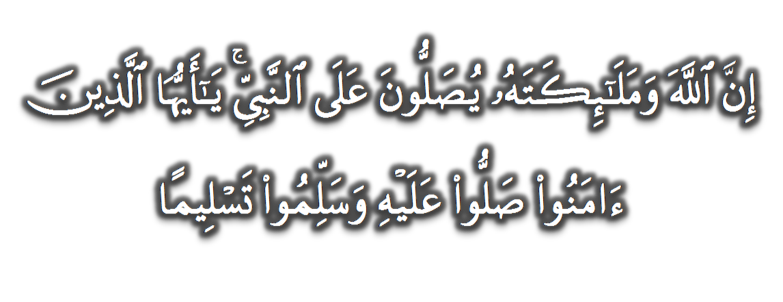 (Surah Al-Ahzab : Ayat 56)
“Sesungguhnya Allah Taala Dan Para MalaikatNya Sentiasa Berselawat Ke Atas Nabi (Muhammad).
Wahai Orang-orang Beriman! Berselawatlah Kamu 
Ke Atasnya Serta Ucapkanlah Salam Sejahtera Dengan Penghormatan Ke Atasnya Dengan Sepenuhnya”.
Selawat
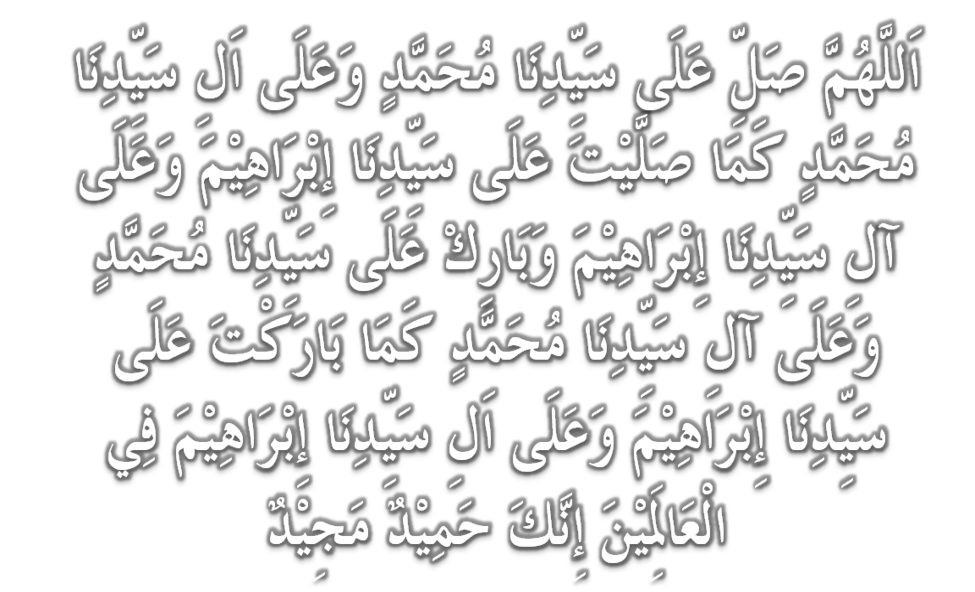 DOA
اللَّهُمَّ اغْفِرْ لِلْمُؤْمِنِيْنَ وَالْمُؤْمِنَاتِ، وَالمُسْلِمِيْنَ وَالْمُسْلِمَاتِ الأَحْيَاءِ مِنْهُمْ وَالأَمْوَات، 
إِنَّكَ سَمِيْعٌ قَرِيْبٌ مُجِيْبُ الدَّعَوَات.
اللَّهُمَّ ادْفَعْ عَنَّا الْبَلاءَ وَالْوَبَاءَ وَالْفَحْشَاءَ
 مَا لا يَصْرِفُهُ غَيْرُكَ
DOA
اللَّهُمَّ إِنَّا نَعُوذُ بِكَ مِنَ البَرَصِ وَالْجُنُونِ وَالْجُذَامِ وَمِن سَيِّئِ الأَسْقَامِ. 

اللَّهُمَّ اشْفِ مَرْضَانَا وَارْحَمْ مَّوْتَانَا، وَالْطُفْ بِنَا فِيمَا نَزَلَ بِنَا
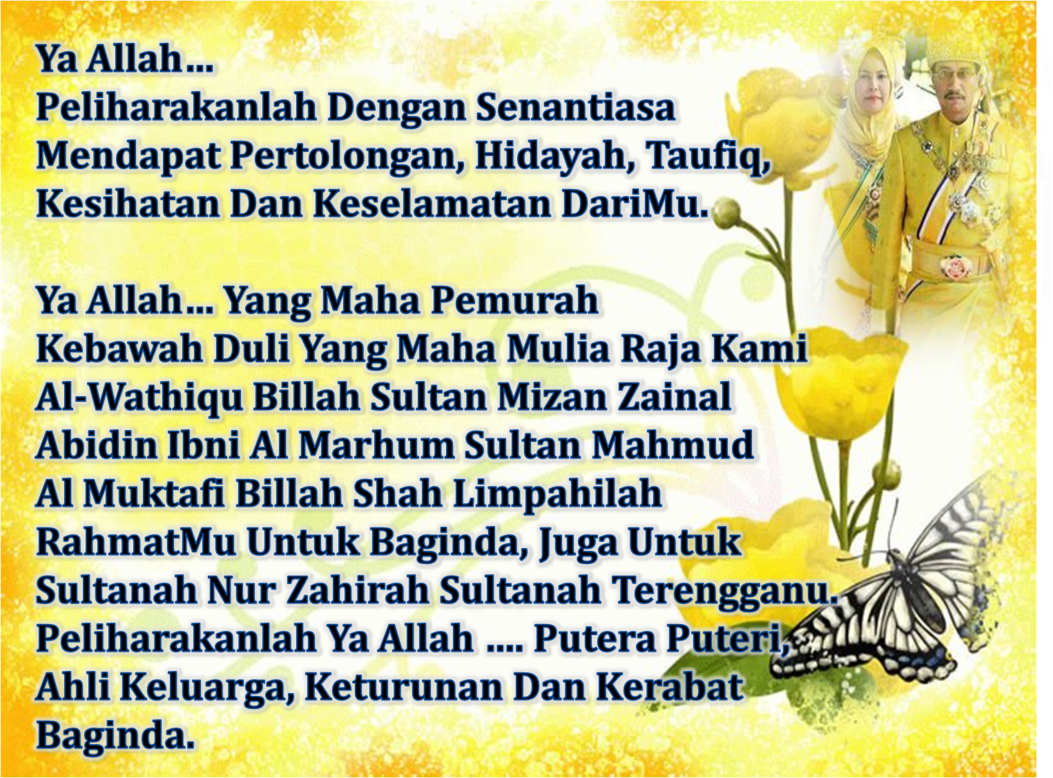 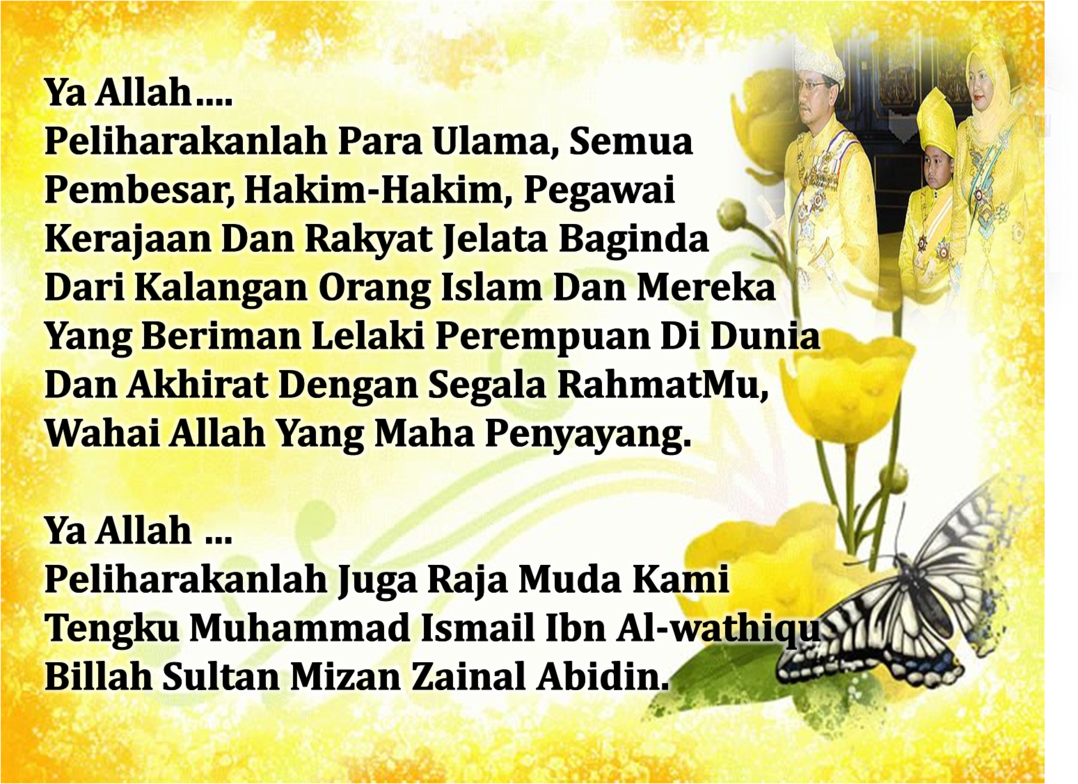 DOA …
Ya Allah, jadikan puasa kami, puasa yang penuh keimanan dan keikhlasan. Kurniakanlah taufik-Mu agar kami memperolehi kebaikan Lailatul Qadr dan kesejahteraannya. Anugerahkanlah ketaqwaan kepada jiwa-jiwa kami. Sucikanlah jiwa ini, kerana sesungguhnya Engkaulah sebaik-baik Yang menyucikannya dan Engkaulah jua sebaik-baik Penolong dan Pelindungnya.

Ya Allah, jadikanlah al-Quran sebagai penghidup hati kami, cahaya penerang dada kami, penyingkap kesedihan kami dan penghilang kerisauan kami. Bantulah kami untuk mengingati-Mu, mensyukuri akan nikmat-Mu dan menunaikan seelok-elok ibadat kepada-Mu.
 
Ya Allah, terimalah doa, solat, zakat, puasa dan segala ibadat kami. Sempurnakanlah segala kekurangan kami. Kurniakanlah keampunan taubat terhadap kesilapan kami. Sesungguhnya Engkaulah Tuhan Yang Maha Menerima taubat lagi Maha Pengasihani.
DOA PENUTUP…
رَبَّنَا آتِنَا فِي الدُّنْيَا حَسَنَةً وَفِي الآخِرَةِ حَسَنَةً 
 وَقِنَا عَذَابَ النَّارِ.
Kurniakanlah Kepada Kami Kebaikan Di Dunia Dan Kebaikan Di Akhirat Serta Hindarilah Kami Dari Seksaan Neraka


 وَصَلَّى اللهُ عَلىَ سَيِّدِنَا مُحَمَّدٍ وَعَلىَ آلِهِ وَصَحْبِهِ وَسَلَّمْ.
 وَالْحَمْدُ للهِ رَبِّ الْعَالَمِيْنَ.
عِبَادَ اللهِ!

اُذْكُرُوْا اللهَ الْعَظِيْمَ يَذْكُرْكُمْ، 

وَاشْكُرُوْهُ عَلَى نِعَمِهِ يَزِدْكُمْ،


وَلَذِكْرُ اللهِ أَكْبَرُ، وَاللهُ يَعْلَمُ مَا تَصْنَعُوْنَ
قُوْمُوْا إِلَى صَلاتِكُمْ،

 يَرْحَمْكُمُ الله.